Mock Me If You Can
An Introduction to the Mocking Framework Mockito
Symposium on Software Performance 2014
Christian Wulf ― 26.11.2014
Software Engineering Group
Kiel University, Germany
[Speaker Notes: Herzliches Willkommen & Vielen Dank für die Einladung
Referenzarchitektur und –Implementierung für das P&F Entwurfsmuster vorstellen]
Motivation
How to check that the underlying input stream is called only once?
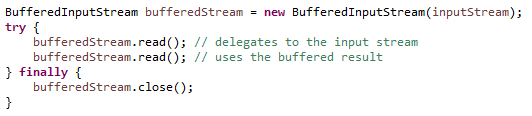 Mock Me If You Can - An Introduction to the Mocking Framework Mockito
Christian Wulf ― 26.11.2014
2
Motivation
How to test a TcpReader‘s functionality without establishing a real TCP connection?
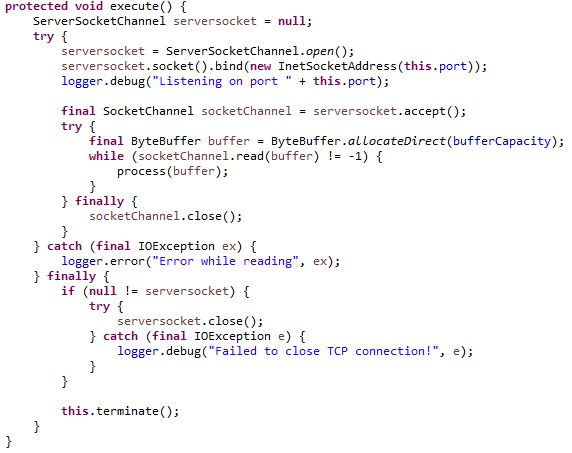 serverSocket
socketChannel
Mock Me If You Can - An Introduction to the Mocking Framework Mockito
Christian Wulf ― 26.11.2014
3
Mockito
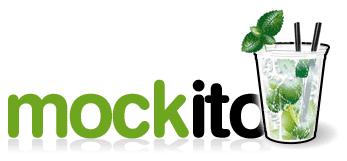 Mockito library enables 
mocks creation, 
stubbing, and
verification
Started on 11.11.2007
Current version 1.10.13
Mock Me If You Can - An Introduction to the Mocking Framework Mockito
Christian Wulf ― 26.11.2014
4
When to Use
When the CUD requires external (I/O) resources to work properly, e.g.,
InputStream/OutputStream
ServerSocket/ClientSocket
File
Queue
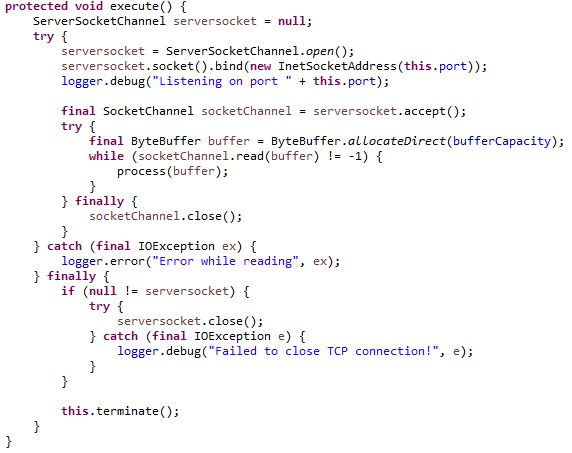 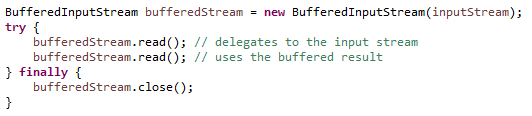 Mock Me If You Can - An Introduction to the Mocking Framework Mockito
Christian Wulf ― 26.11.2014
5
Mocking Methodology
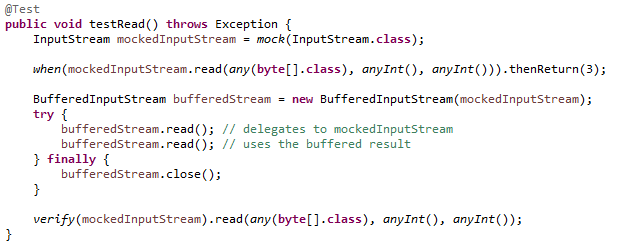 Setup
Mocking a type instantiation
Mocking a method call (a.k.a. stubbing)
Assertion
Verifying a method call
Mock Me If You Can - An Introduction to the Mocking Framework Mockito
Christian Wulf ― 26.11.2014
6
Mocking
Necessary for verification
Mock	=> types, i.e., interfaces, abstract classes, classes
Spy 	=> instances
Mock Me If You Can - An Introduction to the Mocking Framework Mockito
Christian Wulf ― 26.11.2014
7
Stubbing
doReturn(Object)
doThrow(Throwable)
doThrow(new RuntimeException()).when(mockedList).clear();
doThrow(Class)
doAnswer(Answer)
doNothing()
doCallRealMethod()
Mock Me If You Can - An Introduction to the Mocking Framework Mockito
Christian Wulf ― 26.11.2014
8
Verifying
verify(mockedList).add("one");
verify(mockedList).get(anyInt());
verify(mockedList, times(3)).add("three times");
verify(mockedList, atMost(5)).add("three times");
InOrder inOrder = inOrder(firstMock, secondMock);
verify(mockOne, never()).add("two");
verifyZeroInteractions(mockTwo, mockThree);
verify(mock, timeout(100).times(1)).someMethod();
Mock Me If You Can - An Introduction to the Mocking Framework Mockito
Christian Wulf ― 26.11.2014
9
Annotation-based Usage
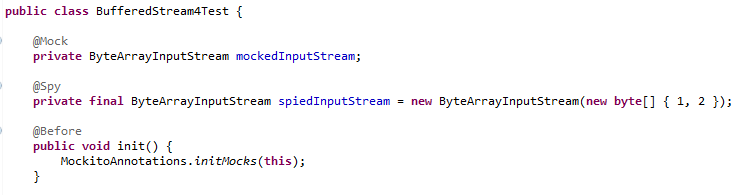 Minimizes repetitive mock creation code.
Makes the test class more readable.
Makes the verification error easier to read because the field name is used to identify the mock.
Mock Me If You Can - An Introduction to the Mocking Framework Mockito
Christian Wulf ― 26.11.2014
10
Limitations
Mockito doesn't mock final methods
AbstractInterruptibleChannel.close()
Mockito doesn't mock static methods
ServerSocketChannel.open();
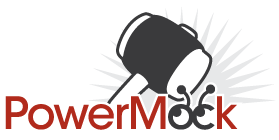 Mock Me If You Can - An Introduction to the Mocking Framework Mockito
Christian Wulf ― 26.11.2014
11
Conclusions
External resources
InputStream/OutputStream
ServerSocket/ClientSocket
File
Queue
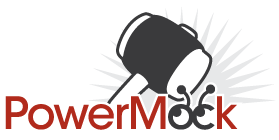 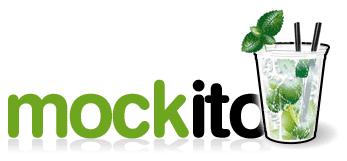 Alternative Mocking Framework for Java:
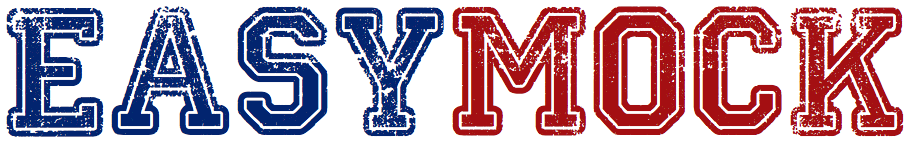 Mock Me If You Can - An Introduction to the Mocking Framework Mockito
Christian Wulf ― 26.11.2014
12
References
Mockito:
http://www.mockito.org/
PowerMock:
https://code.google.com/p/powermock/
EasyMock
http://easymock.org/
Mock Me If You Can - An Introduction to the Mocking Framework Mockito
Christian Wulf ― 26.11.2014
13